P4C-XDP: Programming the Linux Kernel Forwarding Plane using P4
Mihai Budiu, VMware Research
William Tu, VMware NSBU
{mbudiu,tuc}@vmware.com

June 5, 2018
P4 Workshop
What is eBPF / XDP ?
User space
A virtual machine running in Linux kernel 
A way to write a restricted C program and runs in Linux kernel
A set of hook points inside kernel to invoke/run the BPF program

Benefits
Safe
Extensible
Fast
socket
Kernel 
 space
IP/routing
Bridge hook
tc
driver
Your Program
eBPF hook point
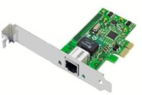 Hardware
Example of TC+eBPF
2
XDP: eXpress Data Path
https://www.iovisor.org/technology/xdp
P416-> C -> eBPF
p4c-xdp: back-end for the P416 reference compiler

Generate stylized C
No loops, all data on stack
eBPF tables for control/data-plane communication
Filtering, forwarding, encapsulation
Newer kernel supports XDP forwarding

eBPF verifier limitations
BPF 512 Byte maximum stack size
Registers having const_imm spills without tracking state
P416 Generic Data Plane Model
Programmableblocks
P4
P4
P4
Data plane
Fixed function
The XDP Switching Model
Control-plane API
Drop/tx/pass
Output port
Input port
Deparser
Match+
Action
Parser
EBPF tables
packet in
packet out
headers
headers
XDP Data Plane
Flow
control-plane.c
p4c-xdp
app.h
app.p4
Control-plane API
app.c
Clang + LLVM
User space
BPF system call
Kernel space
app.o
Verifier
exe
Match-Action
tables
Data Plane XDP driver
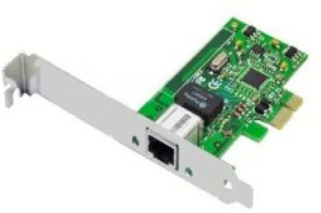 Hardware
Simple Example
Parse Ethernet and IPv4 header
Lookup a table using Ethernet’s destination as key
Based on Ethernet’s destination address, execute two actions:
Drop the packet (XDP_DROP) 
Pass the packet to network stack (XDP_PASS)
Deparser
Match+
Action
Parser
Protocol Header Definition
header Ethernet {	bit<48> source;
	bit<48> destination;
	bit<16> protocol;
}	
header IPv4{
	bit<4> version;
	bit<4> ihl;
	bit<8> diffserv;
	…
}
struct Headers {	Ethernet ethernet;	IPv4	ipv4;
}
C struct
xdp.h
struct Ethernet{	u8 source[6];
	u8 destination[6];
	u16 protocol;
	u8 ebpf_valid;
}
C struct + valid bit
P4 Protocol Parser
﻿parser Parser(packet_in packet,
              out Headers hd) {
	state start {
		packet.extract(hd.ethernet);
		transition select(hd.ethernet.protocl) {
			16w0x800: parse_ipv4;
			default: accept;
		}
	}
	state parse_ipv4 {
		packet.extract(hd.ipv4);
		transition accept;
	}}
Code Block
Direct Pkt Access
Switch-case
goto
Code Block
Direct Pkt Access
Table Match and Action
﻿control Ingress (inout Headers hdr,
                 in xdp_input xin, out xdp_output xout) {
	action Drop_action() {
		xout.output_action = xdp_action.XDP_DROP; }
	action Fallback_action() {
		xout.output_action = xdp_action.XDP_PASS; }

	table mactable {
		key = {hdr.ethernet.destination : exact; }
		actions = {
			Fallback_action;
			Drop_action;
		}
		implementation = hash_table(64);
       }
Two action types
BPF HashMap
Key size of 6 byte
Value with enum type + parameter
P4-XDP: xdp1.c
﻿SEC(“prog”)
int ebpf_filter(struct xdp_md *skb) {
	struct Headers hd = {};
	…
	/* parser */
	if (end < start + header_size)
		goto reject;
	hd.ethernet.destination[0] = load_byte(…);
	…
	/* match+action*/
	value = bpf_map_lookup_elem(key);
	switch(value->action) {
		case Drop_action:
		…
	/* deparser */
	xdp_adjust_head();
	// update packet header
	return xout.xdp_output;
Parser:
Check packet access boundary.
Walk through the protocol graph.
Save in “struct Headers hd.”

Match+Action:
Extract key from struct Headers
Lookup BPF hash map
Execute the correponding action

Deparser
Convert headers back into a byte stream.
Only valid headers are emitted.
Generate Header for Control Plane
Generate: xpd1.h
User provide: user_xpd1.c
﻿#include ”xdp1.h”
int main () {
	int fd = bpf_obj_get(MAP_PATH);
	…
	struct mactable_key key;
	memcpy(key.field0, MACADDR, 6);
	struct mactable_value value;
	value.action = Fallback_action;

	bpf_update_elem(fd, &key, &value, BPF_ANY);

}
﻿struct mactable_key {
	u8 field0[6];
}
enum mactable_actions {
	Fallback_action,
	Drop_action,
}
struct mactable_value {
	enum mactable_actions action;
	union {
		struct {
		} Fallback_action;
		struct {
		} Drop_action;
	} u;
}
Setup and Installation
Run P4-XDP
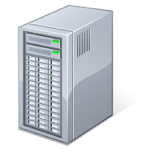 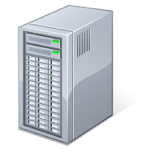 Linux kernel
4.10.0-rc7
IP: 2.2.2.9
sender
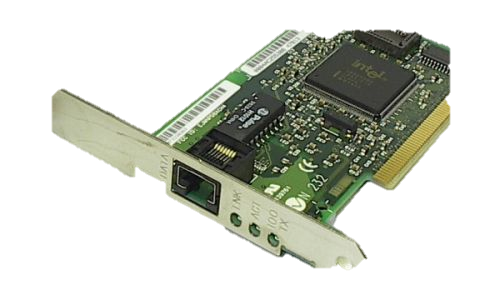 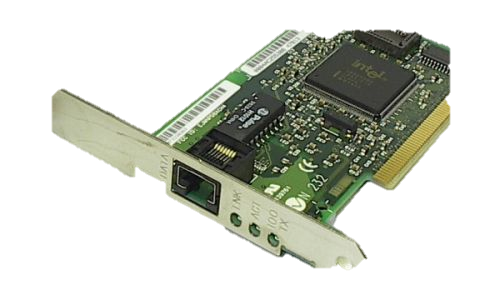 16-core Intel Xeon 
E5 2650 2.4GHz 
32GB memory
Intel i40e driver
Intel X710 10GbE
i40e driver with XDP patch
Intel X710 10GbE
Dual port i40e
Dependencies:
P4 2016: https://github.com/p4lang/p4c
Linux >= 4.10.0-rc7: http://www.kernel.org/
iproute2 >= 4.8.0: https://www.kernel.org/pub/linux/utils/net/iproute2/
clang+LLVM >=3.7.1: http://llvm.org/releases
Source code at Github
Vagrant box / docker image available
P4C-XDP binary
#./p4c-xdp --target xdp -o <output_file> <input p4>
Demo1: Swap Ethernet (xdp11.p4)
Swap Ethernet source and destination
Send to the receiving interface (return XDP_TX)
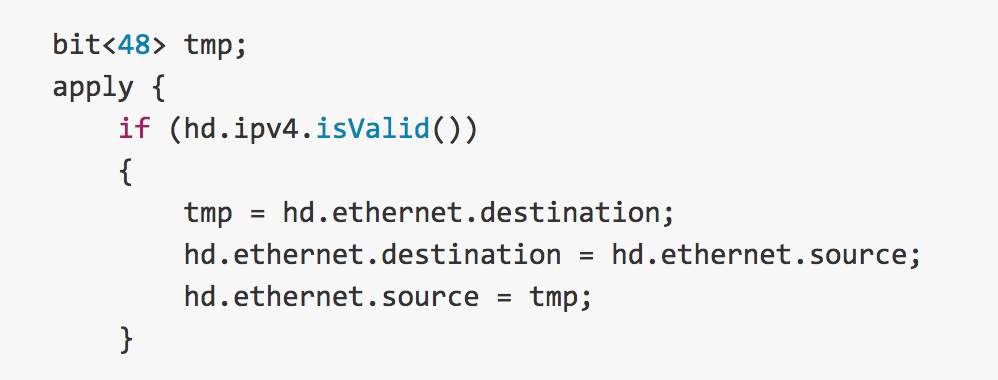 https://youtu.be/On7hEJ6bPVU
https://github.com/vmware/p4c-xdp/blob/master/tests/xdp11.p4
Thank You
Questions?
https://github.com/vmware/p4c-xdp
BPF Verifier Pending Issues
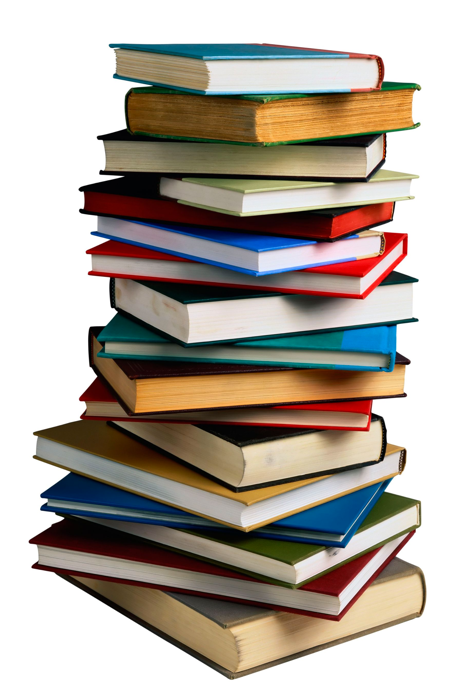 BPF 512 Byte maximum stack size [#22]
Not necessarily due to the size of local variables 
Enable certain deparser (lots of writes) hits max BPF stack size 
Possible workarounds: 
Bump up the maximum stack size in kernel
Enable more efficient use of stack in LLVM

Registers having const_imm spills without tracking state [#34]
BPF only has 10 registers, LLVM spills the register to stack when necessary
BPF verifier keeps the register states and restore after BPF_LOAD
Current version does not support spill const_imm
Demo2: ping4/6 and stats (xdp12.p4)
Parse IPv4/IPv6 ping
Drop ipv6 ping, and return XDP_DROP
Enable Control plane 
Update ipv4 statistics, and return XDP_PASS
https://youtu.be/vlp1MzWVOc8
[Speaker Notes: # ip link set dev enp66s0f0 xdp obj xdp11.o verb
# ./xdp10]
Deparser: Update the Packet
Example: VLAN pop
﻿control Deparser(in Headers hdrs,
              packet_out packet) {
	apply {
		packet.emit(hdrs.ethernet);
		packet.emit(hdrs.vlan_tag);
 		packet.emit(hdrs.ipv4);
	}}
skb->data
xdp_adjust_head() for 4 byte
skb->data
The payload remains in the 
same memory
Users can push/pop headers by emitting more or skipping emit
Ex: vlan push/pop by add/remove packet.emit(hdrs.vlan_tag);
Need to adjust skb->data by adding xdp_adjust_head helper
payload
VLAN
payload
IPv4
ETH
IPv4
ETH
xdp_model.p4
enum xdp_action {
    XDP_ABORTED,  // some fatal error occurred during processing;
    XDP_DROP,     // packet should be dropped
    XDP_PASS,     // packet should be passed to the Linux kernel
    XDP_TX        // packet resent out on the same interface
}

struct xdp_input {
    bit<32> input_port;
}

struct xdp_output {
    xdp_action output_action;
    bit<32> output_port;  // output port for packet
}

parser xdp_parse<H>(packet_in packet, out H headers);
control xdp_switch<H>(inout H hdrs, in xdp_input i, out xdp_output o);
control xdp_deparse<H>(in H headers, packet_out packet);

package xdp<H>(xdp_parse<H> p, xdp_switch<H> s, xdp_deparse<H> d);
Experiences with BPF Verifier
Typical packet access check: data + [off] <= data_end
where [off] can be either immediate or 
coming from a tracked register that contains an immediate






Two patches related to direct packet access
bpf: enable verifier to better track const alu ops, commit 3fadc8011583
bpf: enable verifier to add 0 to packet ptr, commit 63dfef75ed753
R1=pkt(id=0,off=0,r=22) R2=pkt_end  R3=imm144,min_value=144,max_value=144
30: (bf) r5 = r3 
31: (07) r5 += 23 
32: (77) r5 >>= 3 
33: (bf) r6 = r1      // r6 == pkt
34: (0f) r6 += r5    // pkt += r5